Have You Ever Heard John the Baptist Preach pt4
John’s Legacy
“Did you ever hear John preach? If you haven’t, you will. Because the only way to Nazareth is through the desert. Well, that’s not really true. You can get to Nazareth without going through the desert. But you won’t find Jesus.” (Fred Craddock)
Let us Pray:
Let not Thy Word, O Lord, become a judgement upon us, that we hear it and do it not, that we know it and love it not, that we believe it and obey it not: O Thou, Who with the Father and the Holy Spirit livest and reignest, world without end. Amen (Thomas a Kempis)
The Scriptures
John 1: 6-34

                             Matthew 3: 1-12 

                             Luke 3: 3-18
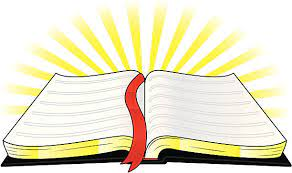